口腔ケア講座 ①
～ 全身疾患と口腔ケア ・口腔フレイル ～
2025年1月19日
山口県歯科衛生士会
　　　会長　今田千恵美
震災１年後の2012年5月…　福島県いわき市に口腔ケアの単独ボランティアへ
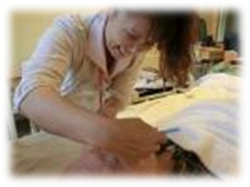 ６日間かけて７箇所の介護施設で…
介護士さんへの口腔ケア教育
高齢者さんへ口腔ケア(約100人)
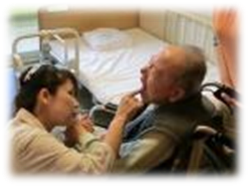 そこで見た高齢者施設の現状に愕然…
乾燥しきった口腔内
口蓋垂への痰の付着
口を開けたまま
⇒口輪筋が緩み食べれない
口で味わえない胃瘻
口腔周囲筋の低下
⇒食べれない、喋れない
義歯の
装着無し
認知症の進行促進
胃への負担増
口腔癌・転倒誘発
汚れた口腔内

糖尿病の悪化、脳梗塞、心筋梗塞、心内膜炎、関節リューマチ、誤嚥性肺炎など
口の機能が老後の幸せを左右する！
2
＜口腔と全身疾患＞歯周病菌の内毒素は菌の死骸からも…プラーク・炎症性サイトカイン産生
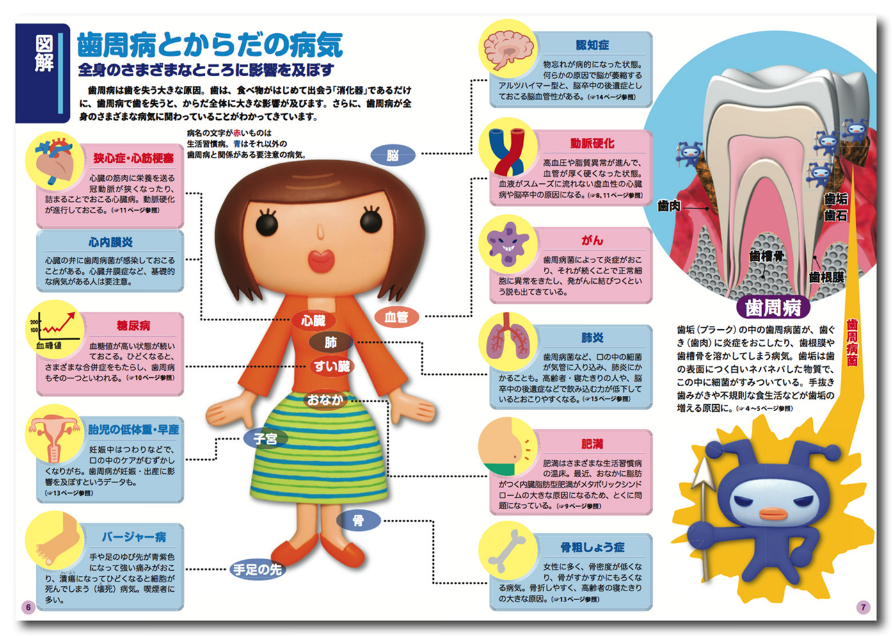 リポ多糖
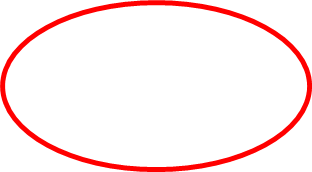 咬む能力低下
3
参照）8020推進財団
＜口腔ケアが介護の手間を楽にする⁈＞
糖尿病
インスリン注射の支援
２回⇒１回
１回⇒無し
糖尿病の
改善
感染症
クラスターが発生
しにくくなる
感染症予防
誤嚥性肺炎
救急搬送の
減少
誤嚥性肺炎予防
＜口腔ケアが介護の手間を楽にする⁈＞
糖尿病
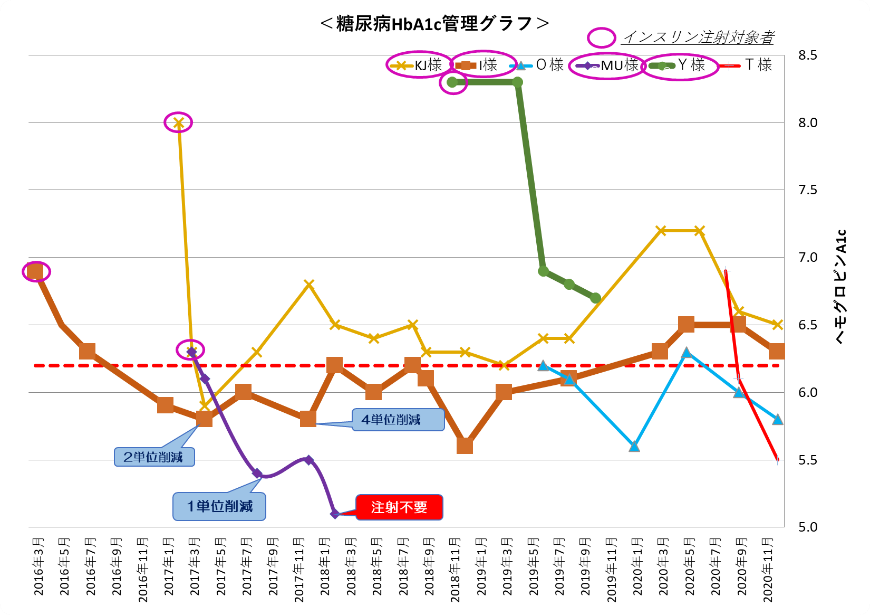 注射不要
＜口腔ケアが介護の手間を楽にする⁈＞　インスリン注射が2回から1回に…
糖尿病
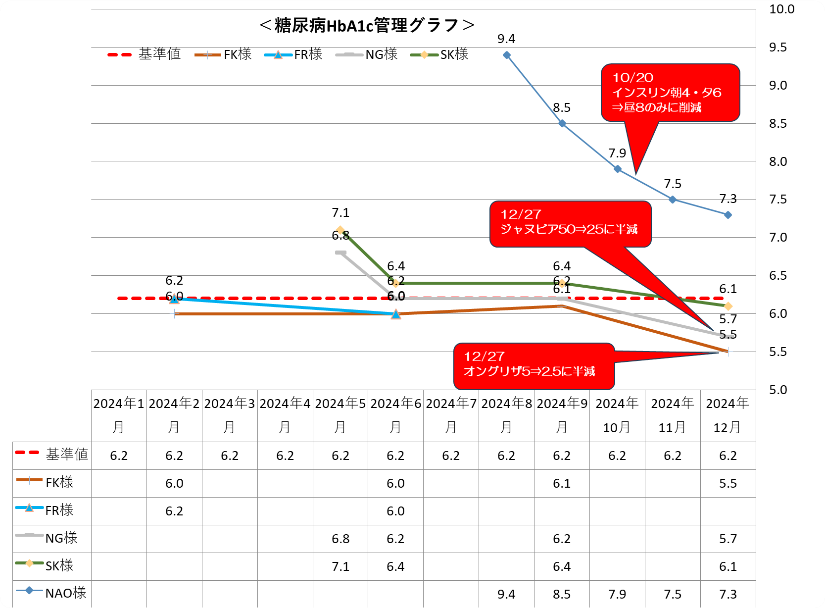 ＜インスリン2回⇒1回の口腔内＞　お口の炎症は手のひらサイズ！
ポリグリップ除去
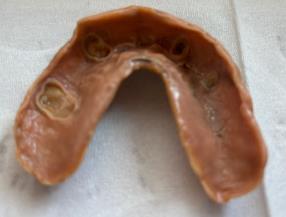 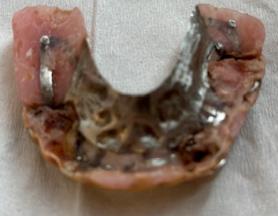 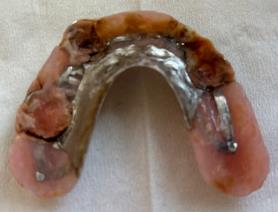 黒カビ
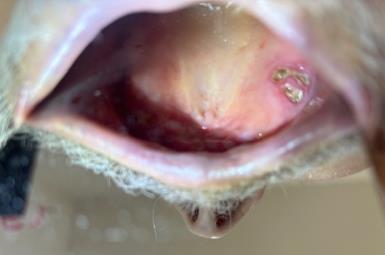 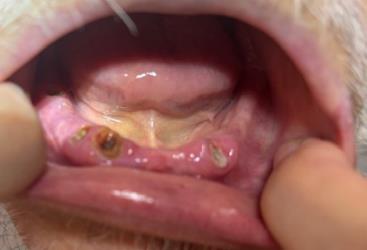 残痕周りの炎症・義歯床接触箇所の炎症・舌カンジダ
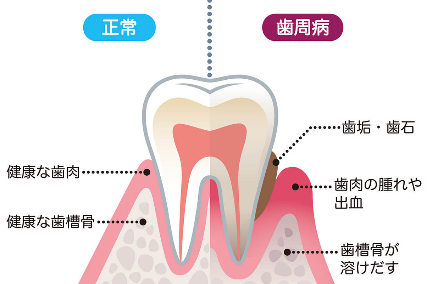 ＜歯周病とは？＞
歯周ポケット
・悪玉菌の
生息地
・歯磨きの
  ポイント
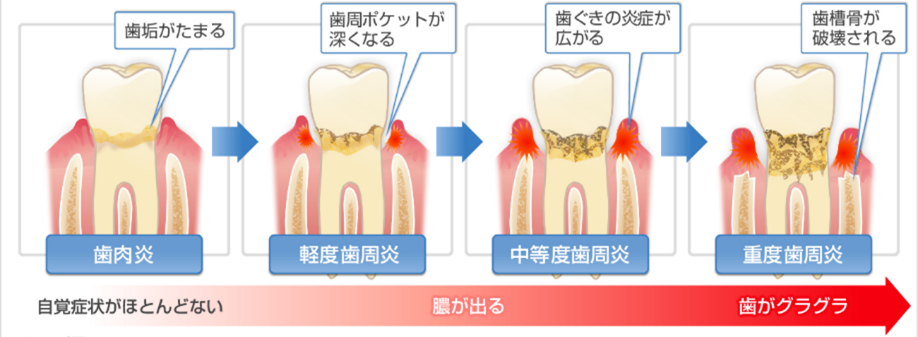 8
参照）第一三共ヘルスケア
＜お口の中の細菌 ①＞
歯周病への関連が高い順に分類したピラミッド
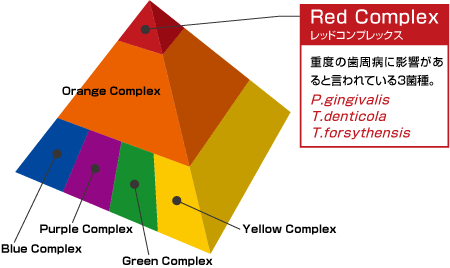 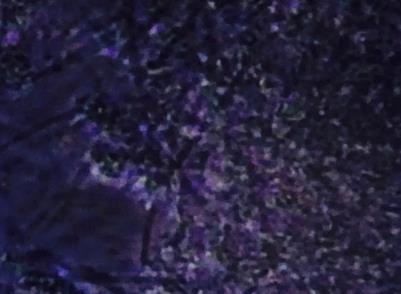 増殖が悪玉歯周病菌を増幅させる。大腸がん初期から関与！
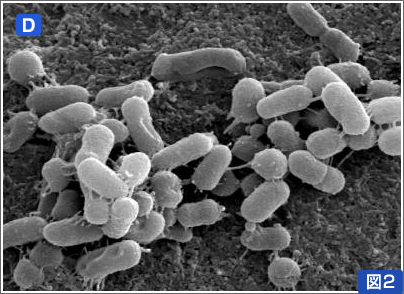 ジンジバリス菌
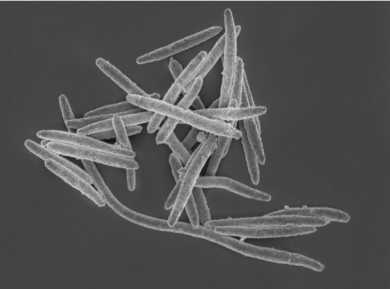 フゾバクテリウム ヌクレアタム菌
参照）日大歯学部・サンスター
＜なんで、お口の中の菌に感染するの？＞　胃に入って菌が死ぬのでは…
口腔内細菌
食道
胃
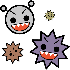 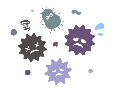 ジンジバリス菌等
歯周病
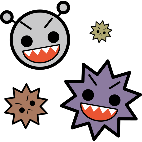 口腔内に潰瘍
血管内に侵入
全身に！
10
＜なんで口が全身に関係あるの？＞　口腔には数百種類の菌が存在する
感染
お口の中の菌が血管を通って　全身に…
栄養
バランスよく　食べられるか　否か？
転倒
噛む
マイネルト神経細胞などを刺激
＊上の義歯を入れた方のお話
脳血流の増加
＊イメージだけでも増加する
顔面筋肉
＊皺やたるみを形成する
11
＜口腔ケアの実際　ブラッシング①＞　磨く時のポイント
歯ブラシの持ち方
持ち方はペングリップ
　　　　　　　　　　　軽い力で磨く(100～200ｇ)
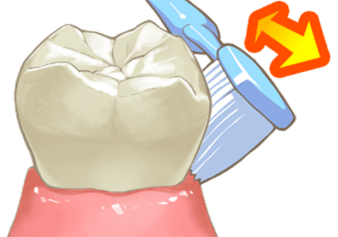 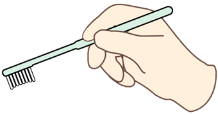 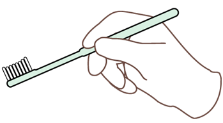 どうして力を入れて磨いてはいけないの？
爪に歯ブラシを当ててやってみよう！
歯と歯茎の間に
４５度くらいの角度であてて
２～３㎜ずつ動かしながら
磨くとＧｏｏｄ！
＊出血しやすい時は90度
歯ブラシの洗浄は流水下で
指で毛先を動かしながら8秒間！
歯ブラシは『やわらかめ』
でコシのある物！
安価の物で小まめに交換！
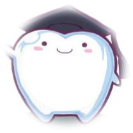 12
歯石が溜まりやすい箇所
２日間で歯垢⇒石灰化
石になってしまった歯石は
歯ブラシじゃあ取れない！
＜口腔ケアの実際　ブラッシング ②＞　汚れやすい箇所
＊下顎を先に磨くと唾液が直ぐに溜まってしまう…
① 入れ歯があれば外してから歯磨き
　 ・夜は入れ歯を外して口腔粘膜を休める
　 ・毎日、入れ歯洗浄液に浸けておく
　　　　　　　　　　　　　　　　＊でも避難が予想される時は…

② 歯磨き粉は少量で研磨剤の入っていないもの
　 ・嗽ができない方は基本的に歯磨剤は使用しない
　 ・泡立ちをよくする為の合成界面活性剤(ラウリル硫
　　酸ナトリウム)が入ってない方がよりｇｏｏｄ！
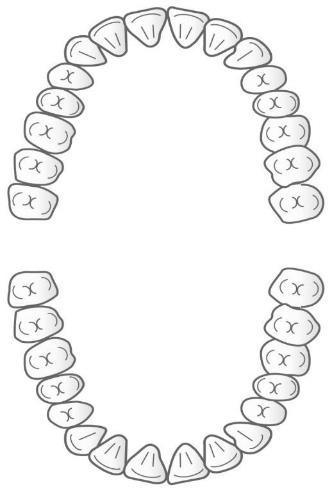 上の歯
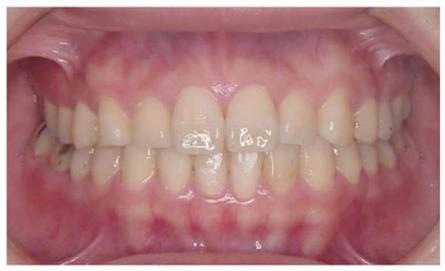 歯垢が溜まりやすい箇所
下の歯
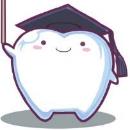 歯と歯の間や、歯と歯茎との間に
汚れが溜まり易い！
13
＜口腔ケアの実際＞　歯ブラシ選びの目安
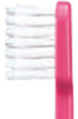 『歯ブラシの替え時は？』

毛がカーブを描き始めたら、歯磨き効率が悪くなって、同じ磨き方でも磨き残しが多くなるので、できれば月1交換
厚さが薄いもの
頭の先が丸い
奥が磨きやすい形
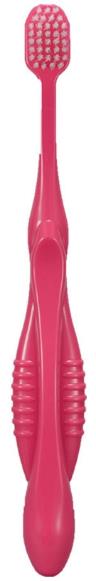 首はストレート
力が強すぎる方は
カーブのもの
頭の長さは2㎝以内
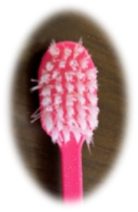 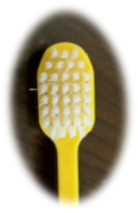 持ち手が大きくて握りやすい
〇　 　×
滑り止めで角度をコントロール
し易い
毛は柔らかめで腰があり
密集しすぎていないもの
14
＜口腔ケアの実際　ブラッシング ③＞　実際に爪を使って磨いてみましょう！
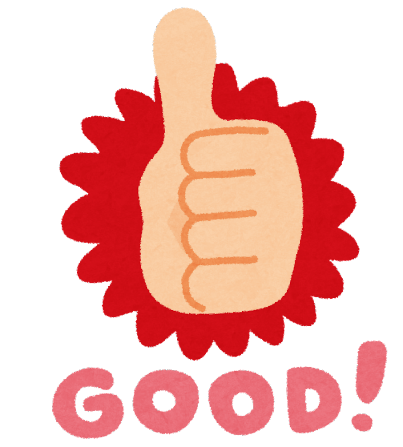 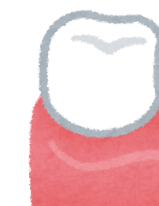 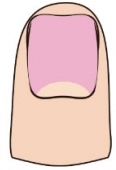 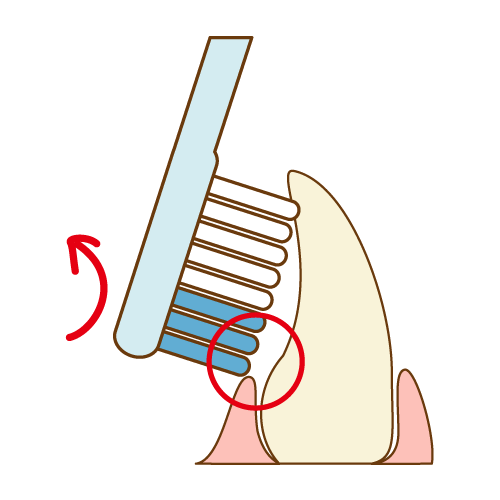 縦にブラシを
差し込む
歯と歯茎の間に毛先が当たっているのを
感じながら
15
＜歯間ブラシとフロスの比較＞
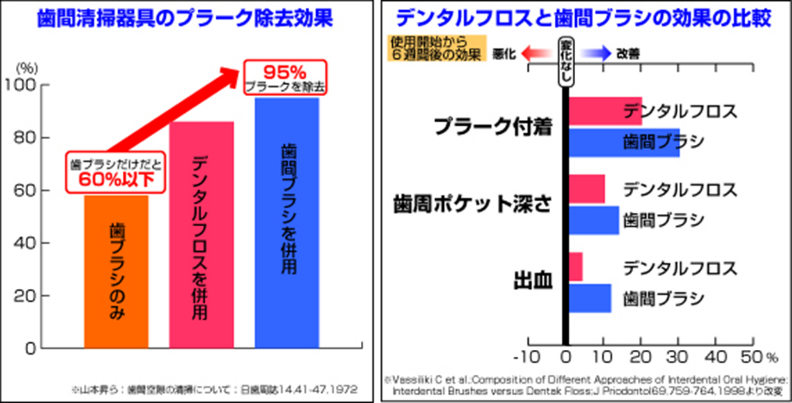 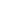 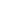 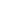 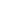 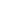 口腔ケアは食べかすを取るためのものではなく
お口の中の菌の量を減らしていくのが最大の目的！
16
＜歯間ブラシの種類と使い方＞
＊ゴムタイプは歯肉は傷つけないが汚れの回収力は落ちる
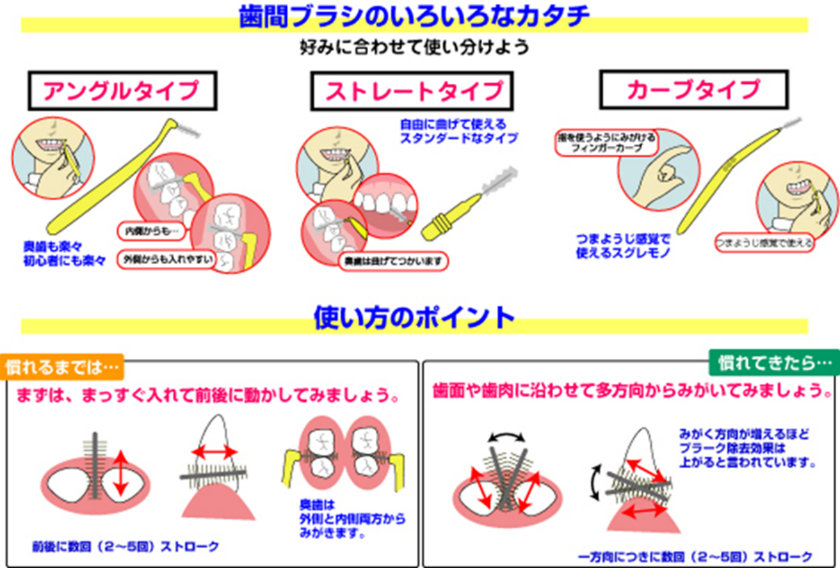 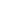 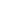 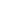 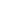 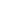 17
＜電動ブラシも種類毎に磨き方は変わる＞　出血傾向のある方はNG
充電式
携帯用
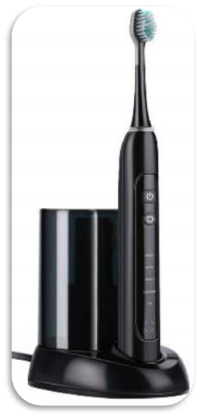 マッサージ効果が期待できる
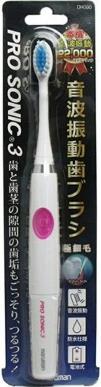 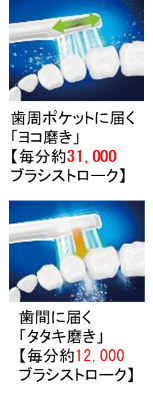 唾液量の増加も期待できる
【毎分約22,000
ブラシストローク】
携帯用では横磨きはしてくれない。
けど…10００円以下
ブラッッシングが困難なのに残存歯多数の時にGOOD！
＊自分でゴシゴシ動かさない。
＊スローペースで少しずつ場所をずらす。
＊あてる際、歯に圧力はかけない。
100均なら細いブラシを斜めにカット
＜入れ歯の清掃＞　まずは入れ歯を外して洗浄
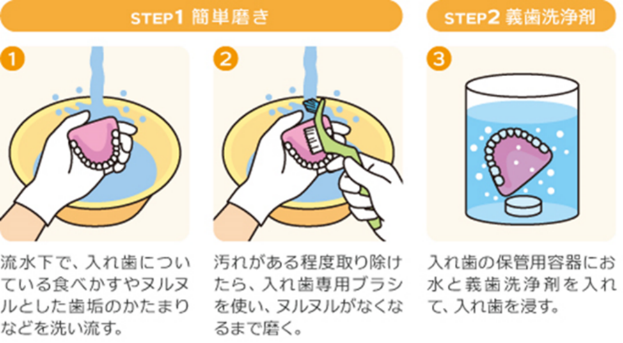 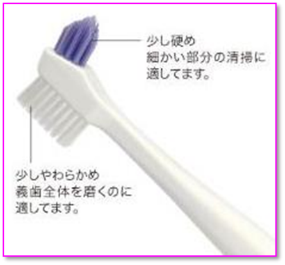 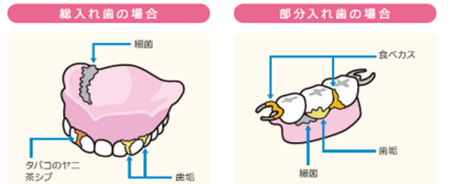 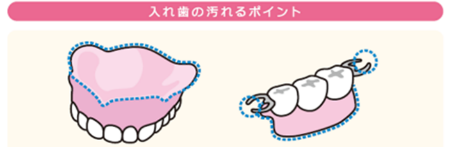 参）デンタルサポート株式会社
＜歯ブラシの保管方法＞
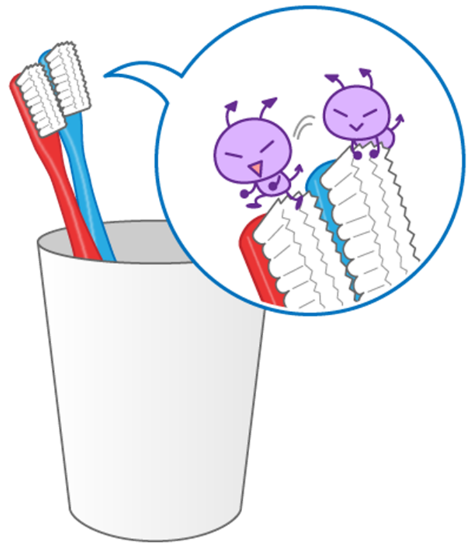 流水下で8秒間洗浄後
しっかり水切りをする
他の歯ブラシと
接触させない！
植毛部は上に向けて
20
＜オーラルフレイルに気付くポイント＞　介護は日々の観察から！
老化は口から始まる！
21
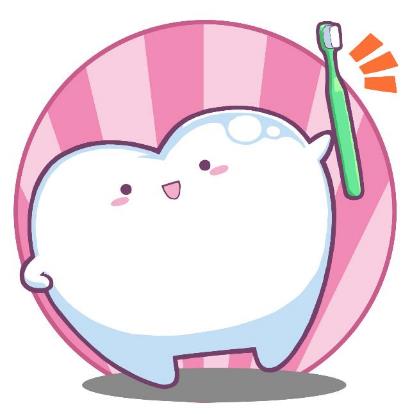 22